NIZOZEMSKA
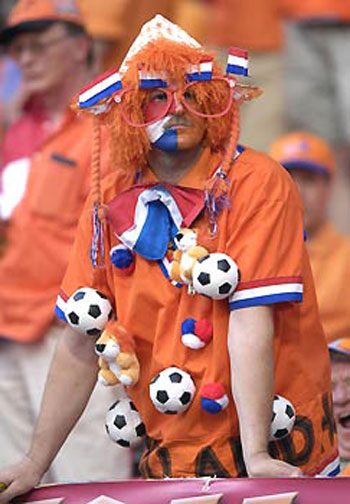 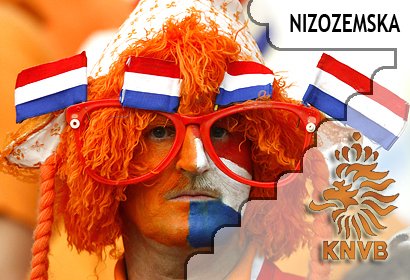 Uradno ime: Kraljevina Nizozemska
Glavno mesto: Amsterdam
Lega: SZ  Evropa
Prebivalstvo: 16.570.613
Zastava: rdeča, bela, modra
Valuta: evro
Meje: - S in Z Severno morje
          - J Belgija
          - V Nemčija
Upravno razdeljena:12 provinc, 467 občin.
Uradni jeziki: nizozemščina, frizijščina,
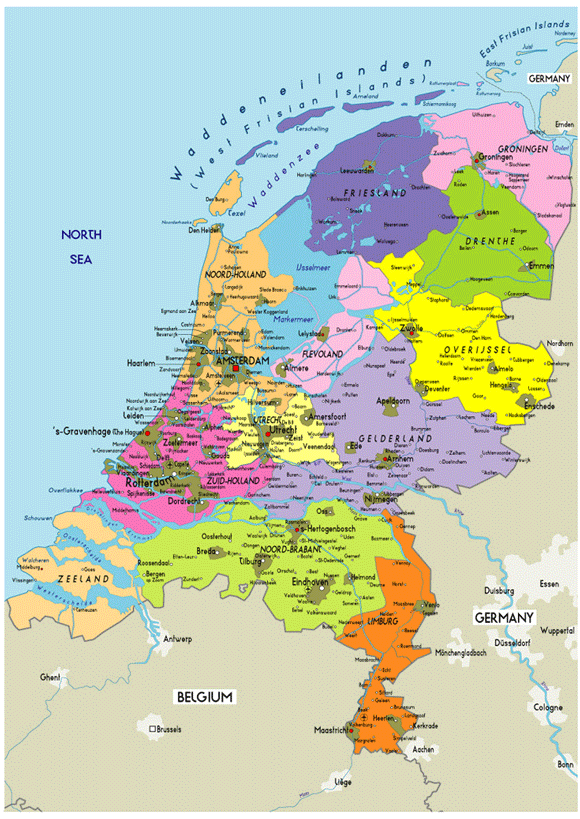 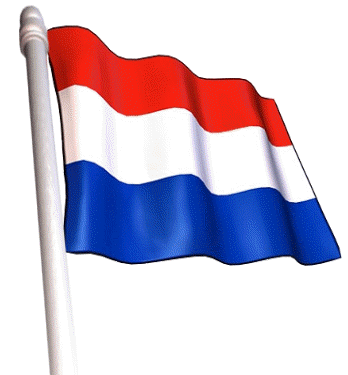 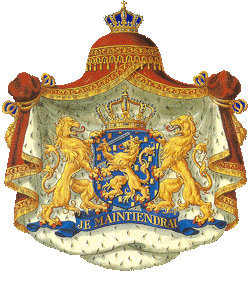 Prebivalstvo: 
80.9% Nizozemcev
  2.4%,Nemcev, 2.4% Indonezijcev,  2.0% Surinamcev, 12.3% ostali
Članica EU: od 25.3.1957
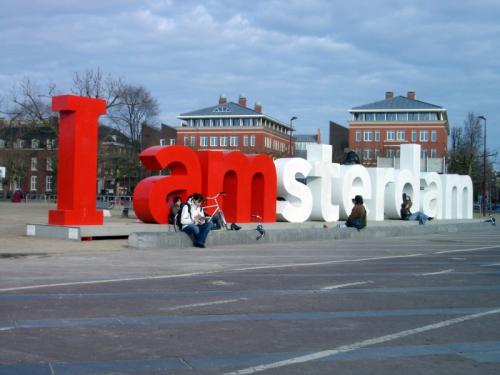 amsterdam
Glavno mesto Nizozemske

Ime je dobil po prvem jezu na reki Amstel

725.000 prebivalcev

Hiše so živo pobarvane; v pritličju teh  hiš so majhne trgovince in coffee shopi
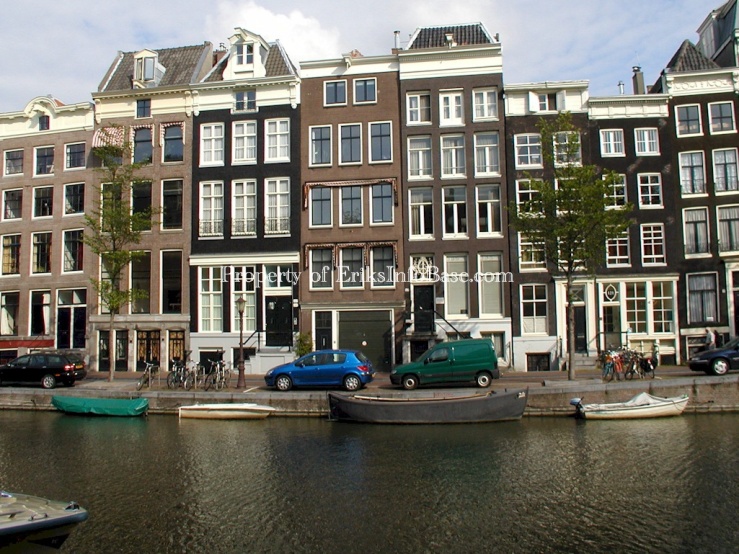 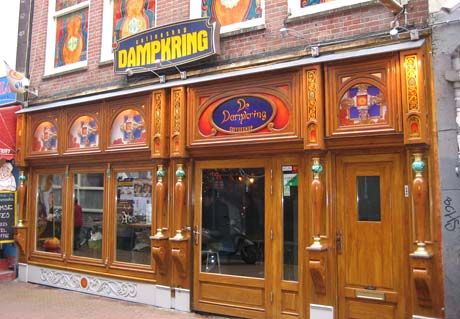 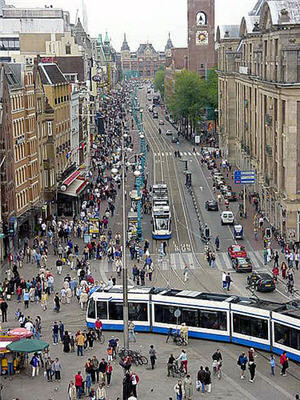 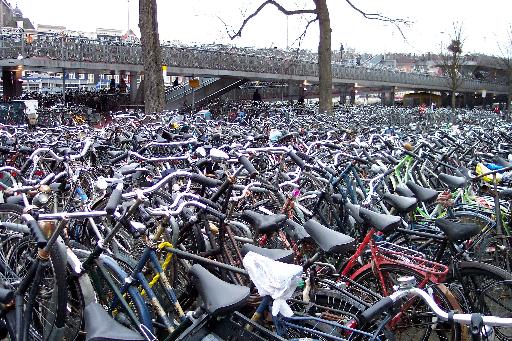 HAAG
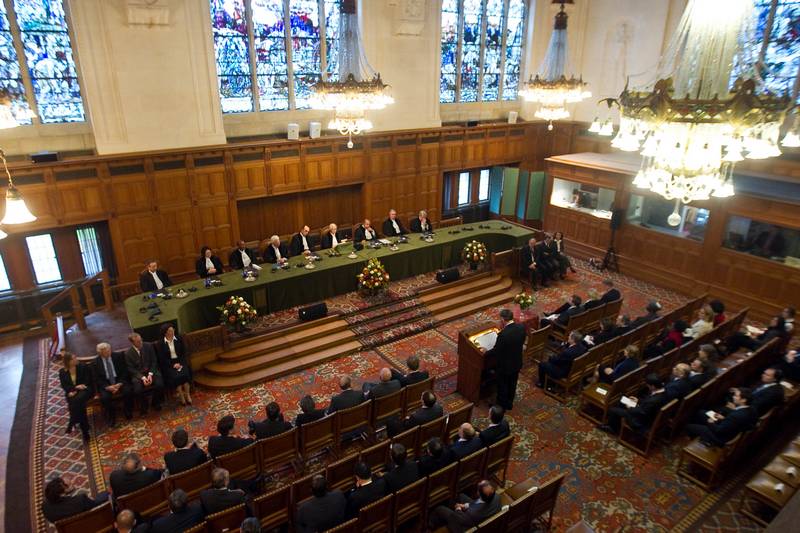 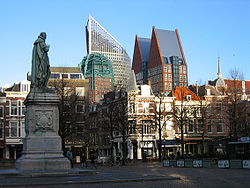 Mednarodno kazensko sodišče
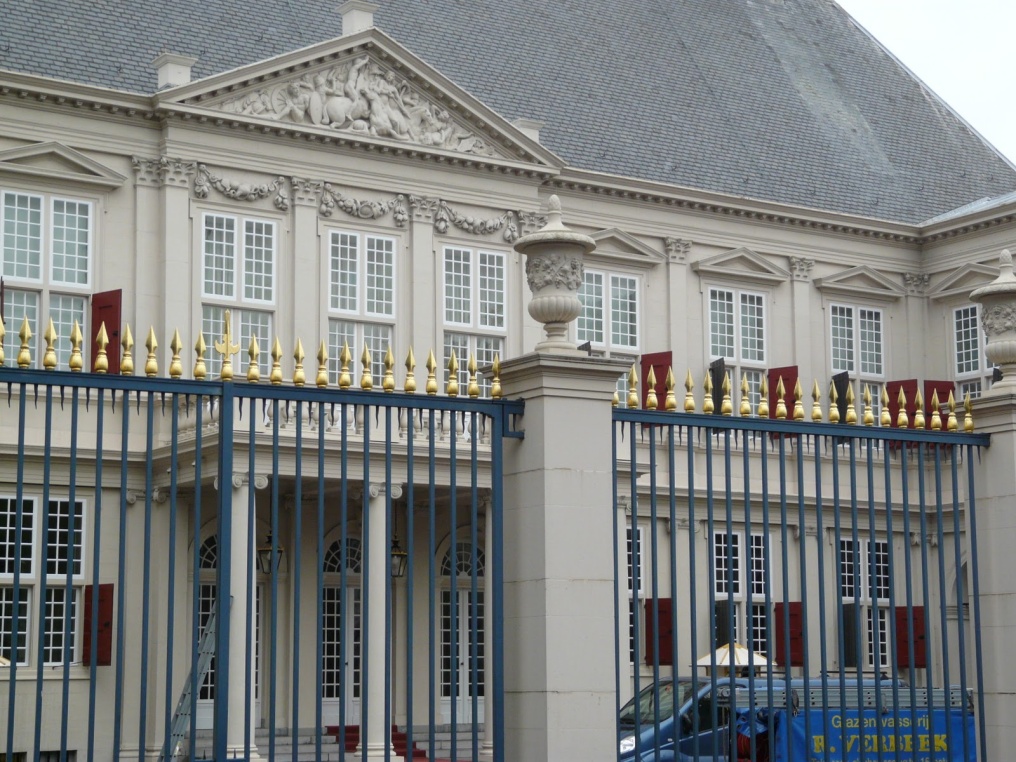 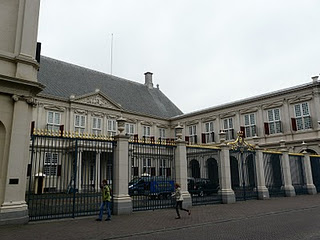 Kraljičnina rezidenca
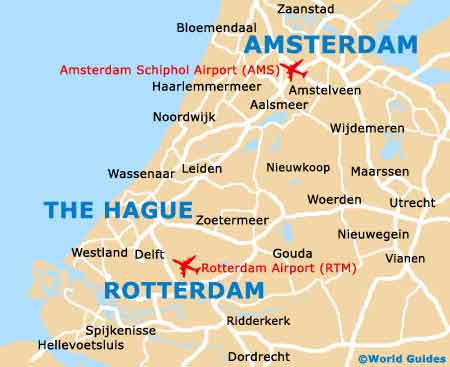 ROTTERDAM
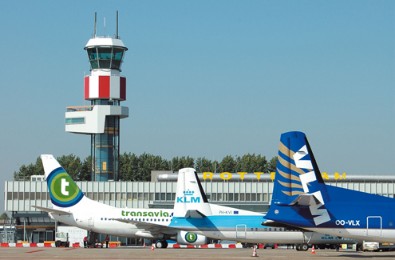 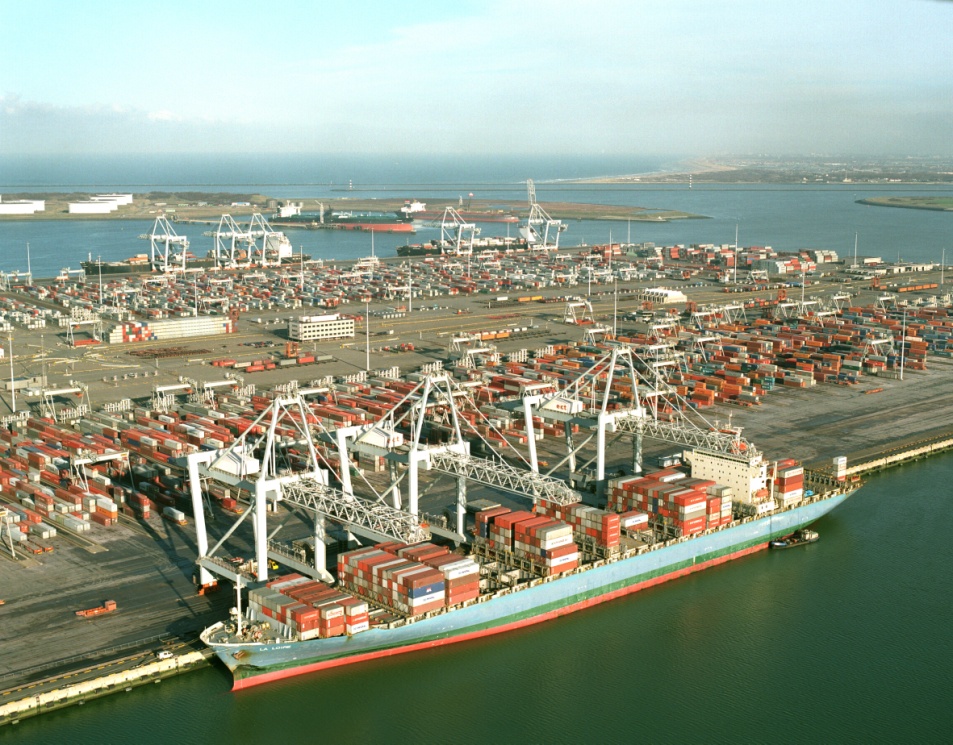 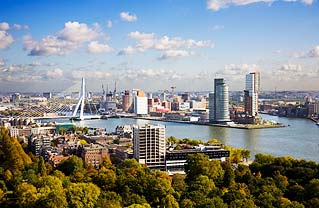 GOSPODARSTVO
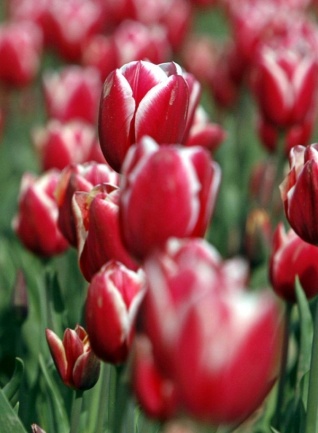 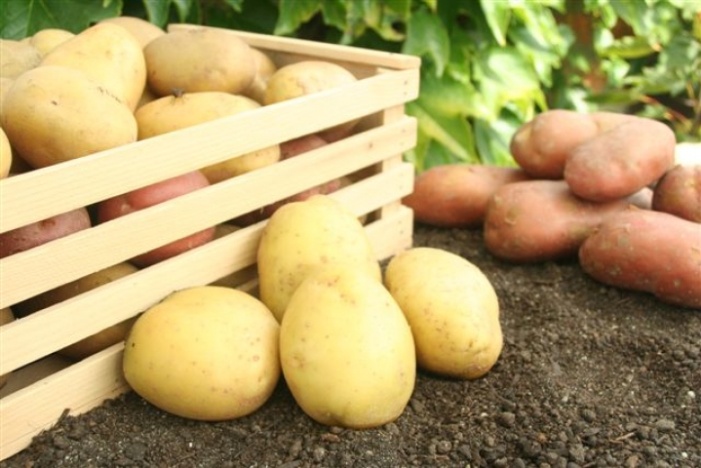 Visoka industrija po 2. sv. Vojni

Poglavitni pridelki:žito, krompir, pesa in vrtnine 

Pridelava rezanega cvetja in čebulic 

Gojenje šampinjonov
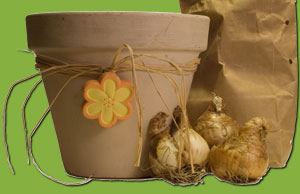 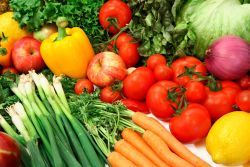 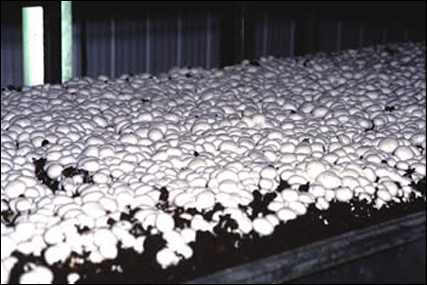 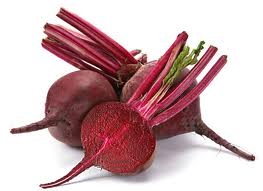 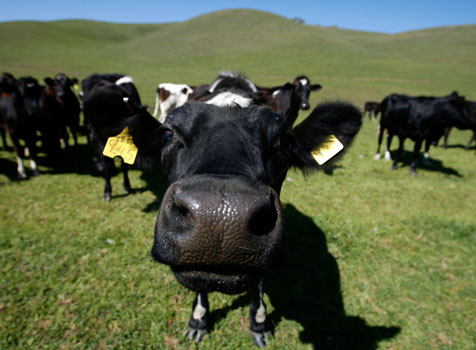 živinoreja in mlekarstvo (holandski sir)

Ribištvo (predvsem sledov, skuš, trsk, listov)


Royal Dutch/Shell, Philips, Akzo Nobel, Heineken,
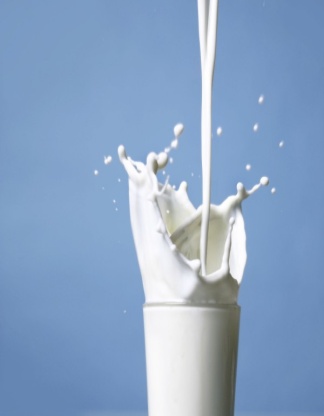 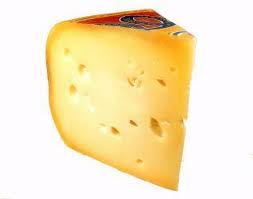 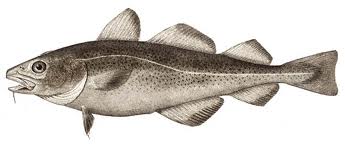 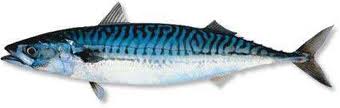 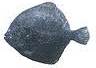 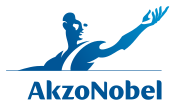 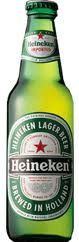 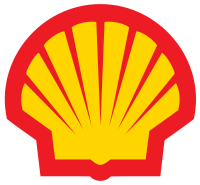 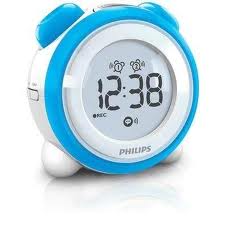 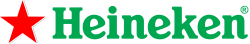 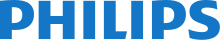 ZNAČILNOSTI
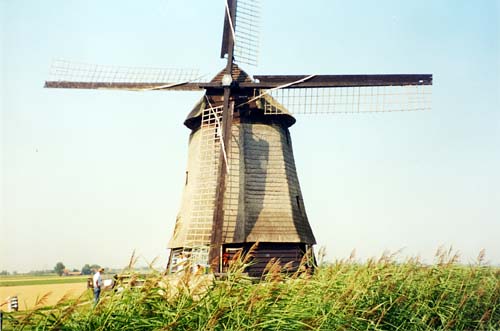 - MLINI NA VETER
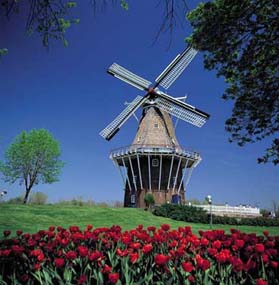 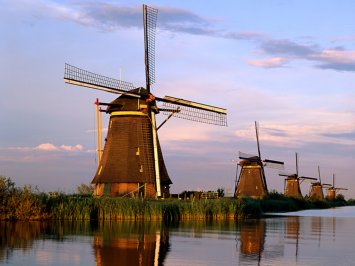 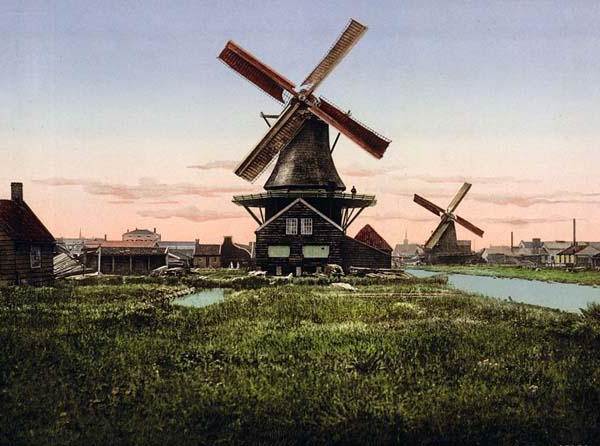 -TULIPANI
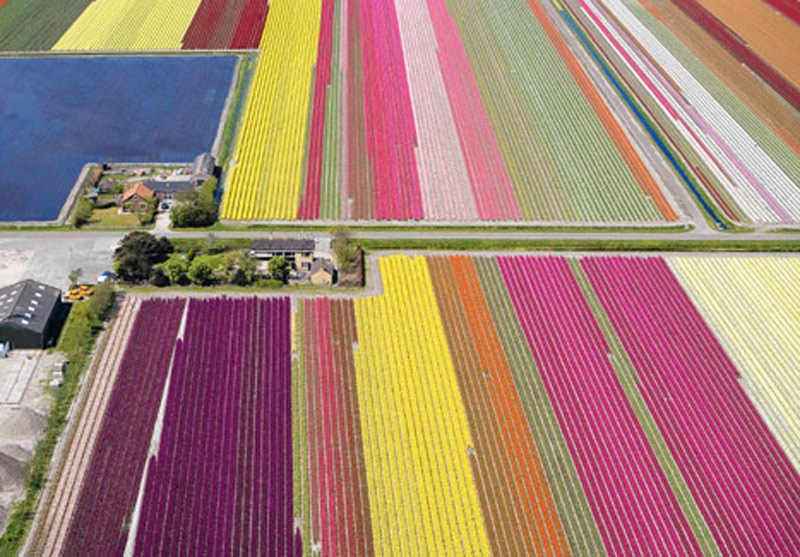 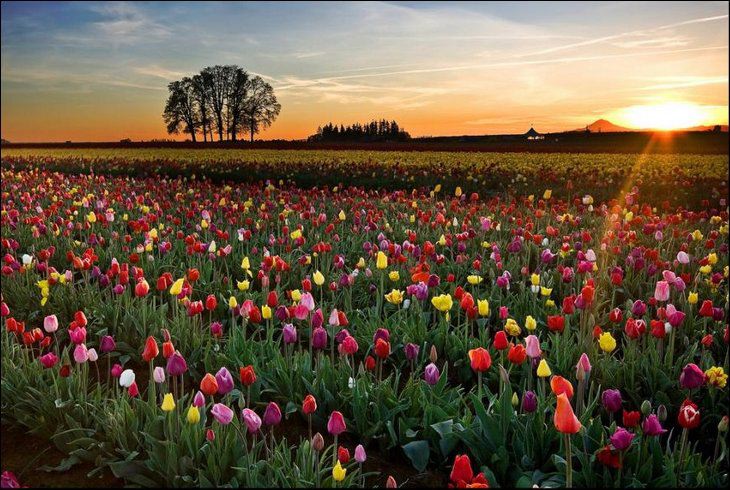 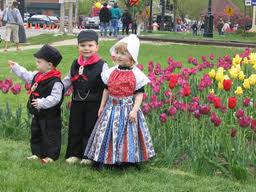 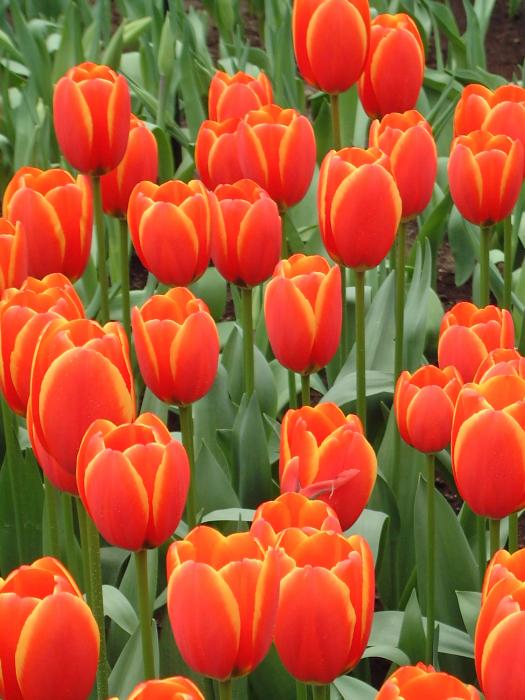 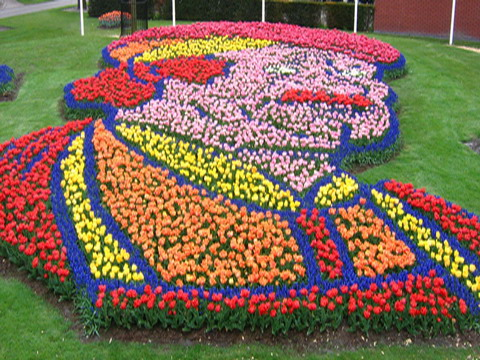 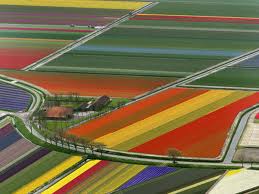 - NIZOZEMSKI  SIR
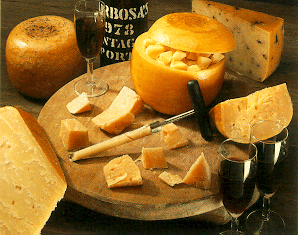 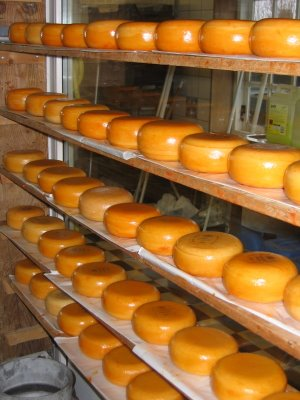 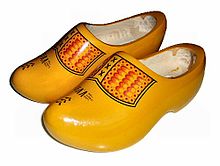 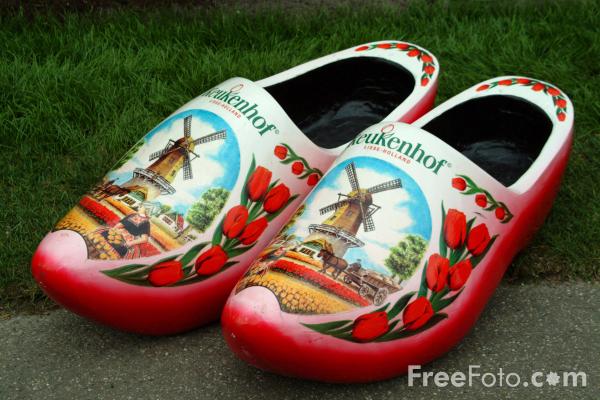 -COKLE
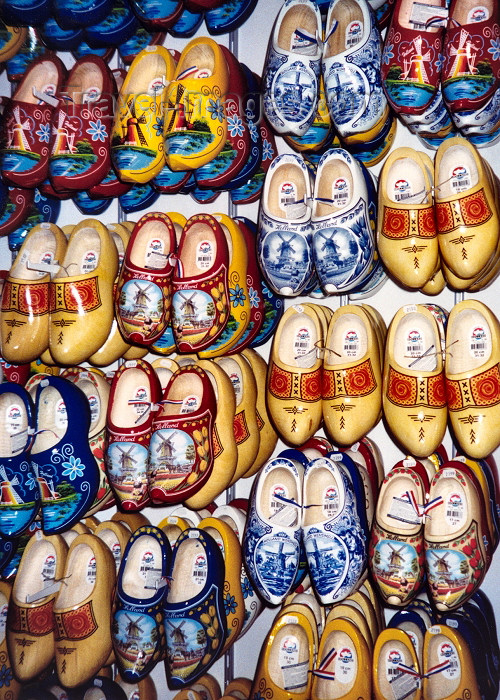 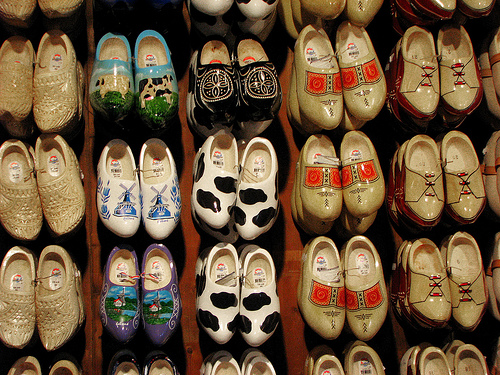 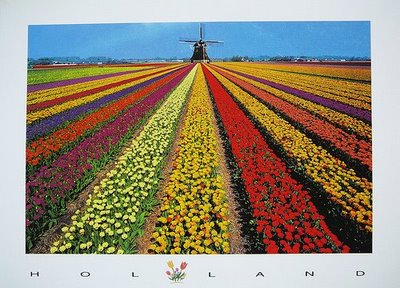 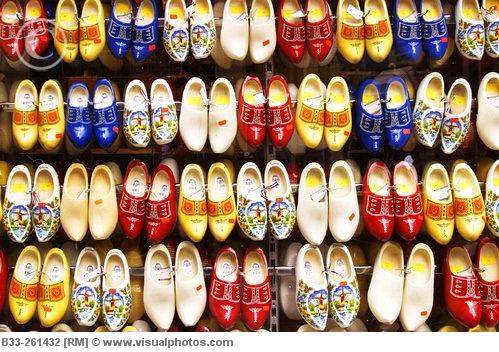 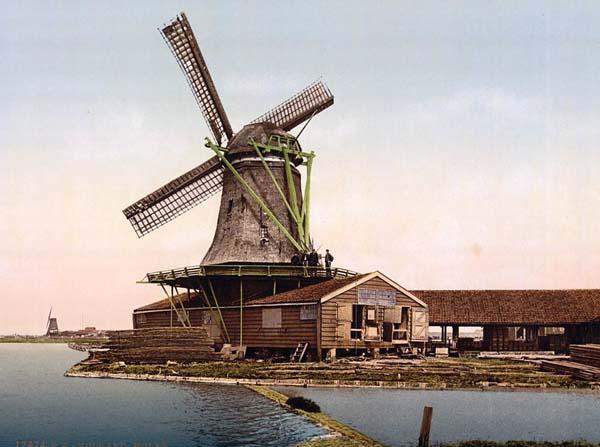 HVALA ZA POZORNOST!
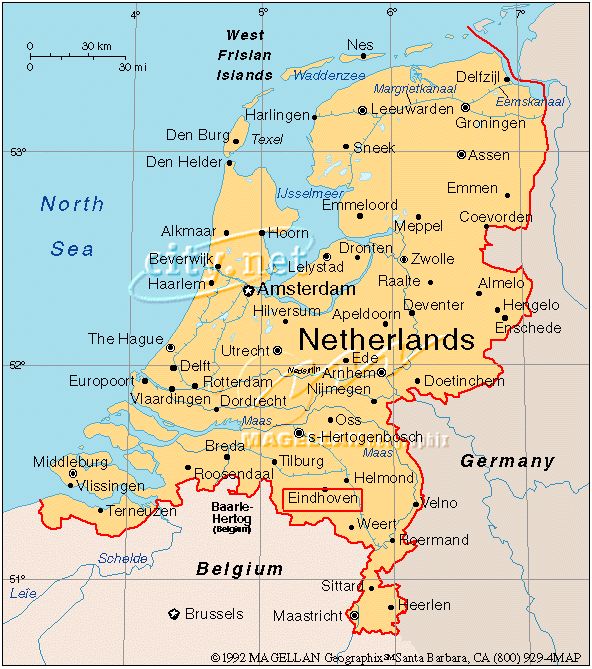